Calculus
M 23 September 2013
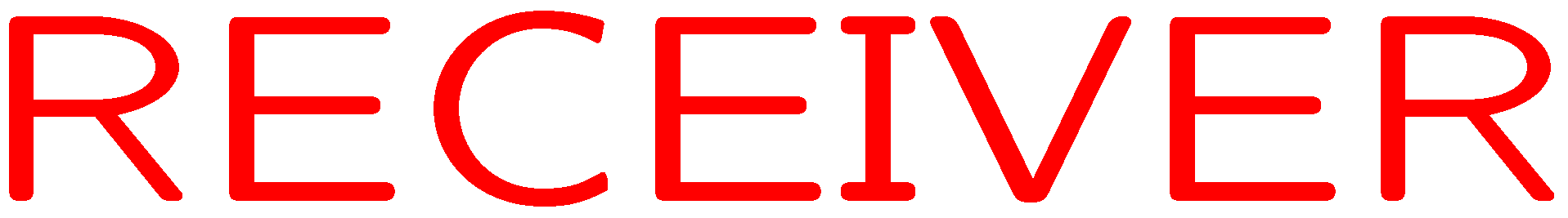 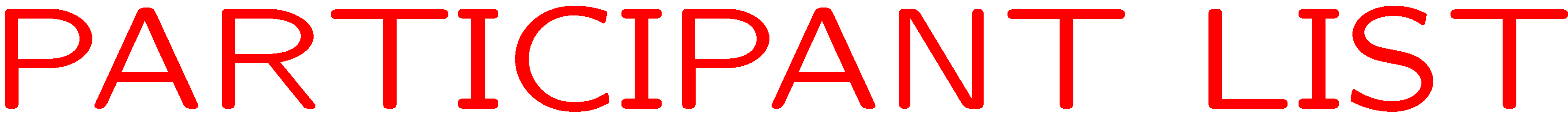 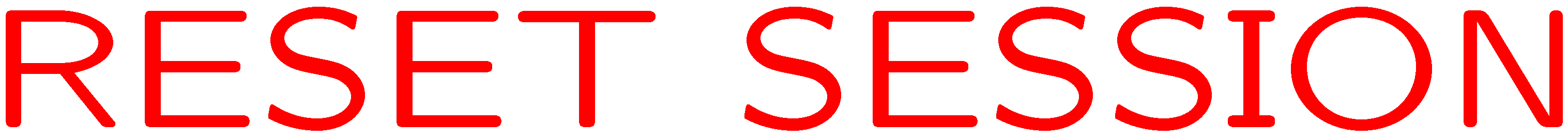 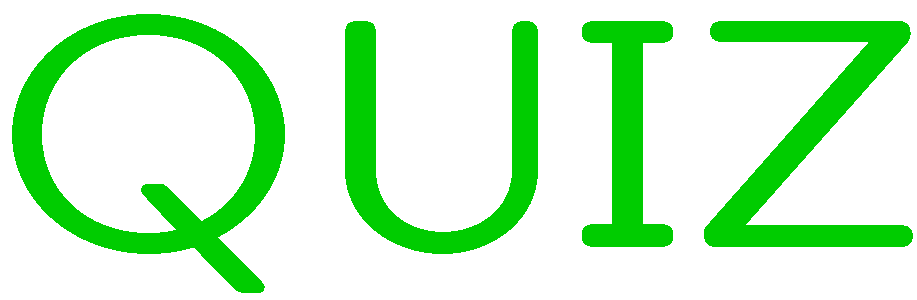 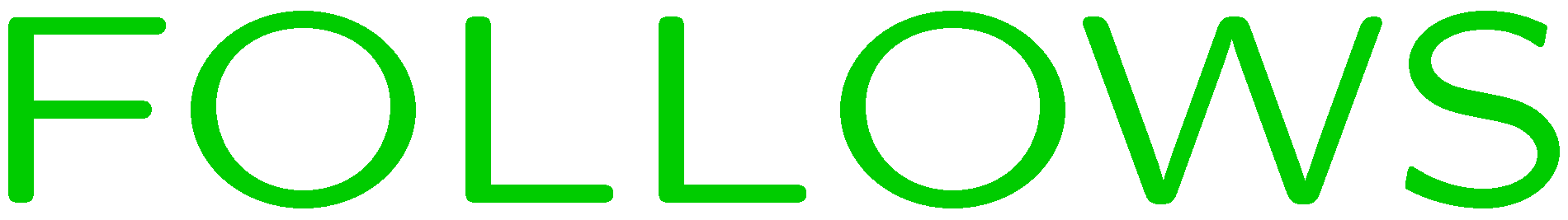 1+1=
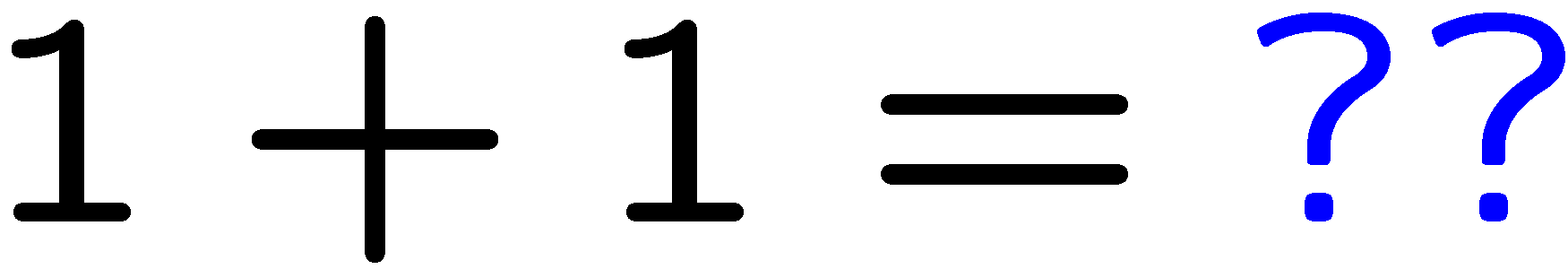 1
2
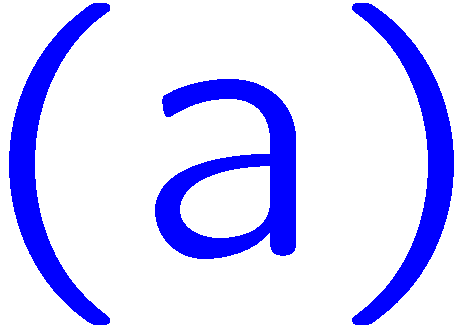 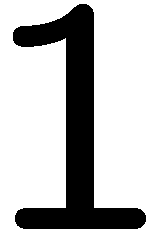 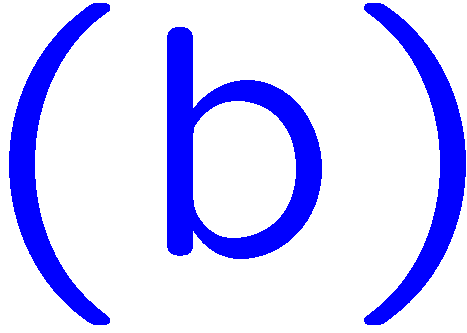 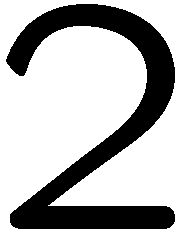 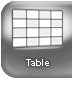 4
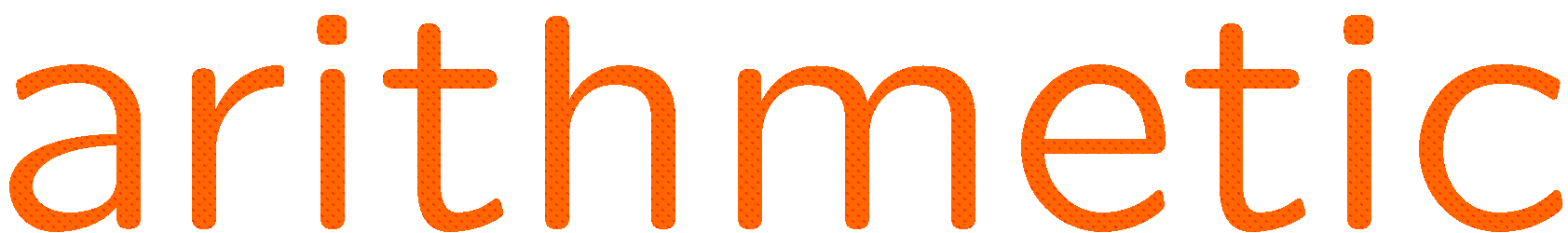 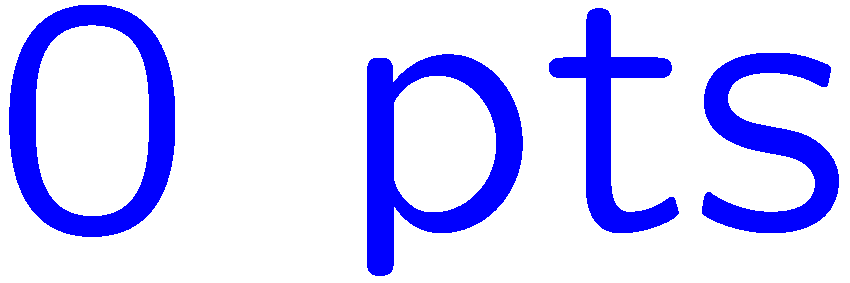 1+1=
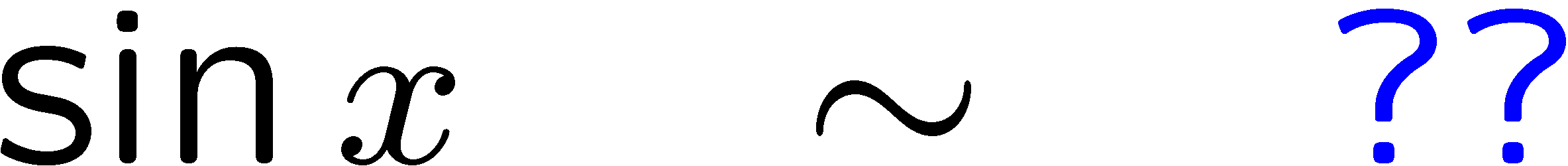 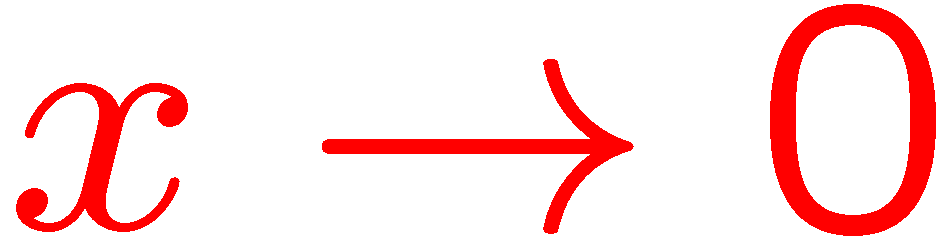 1
2
3
4
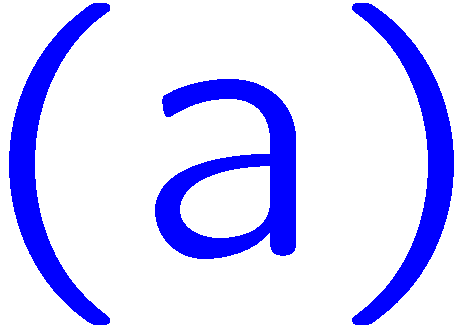 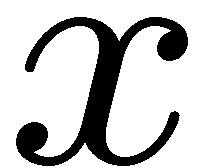 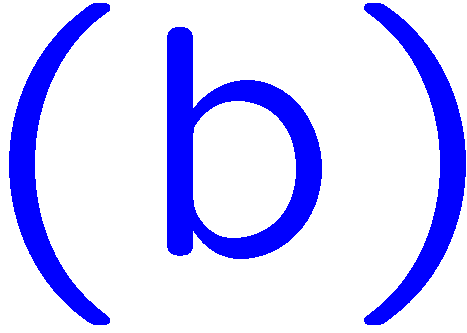 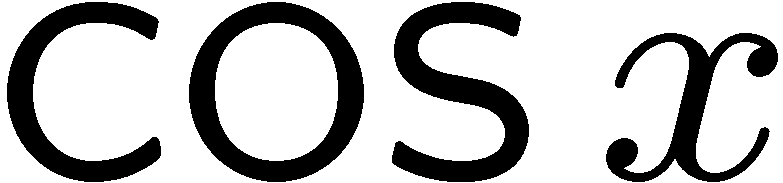 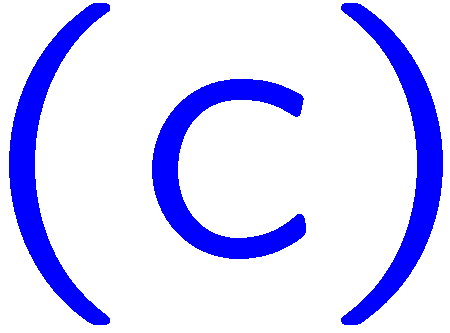 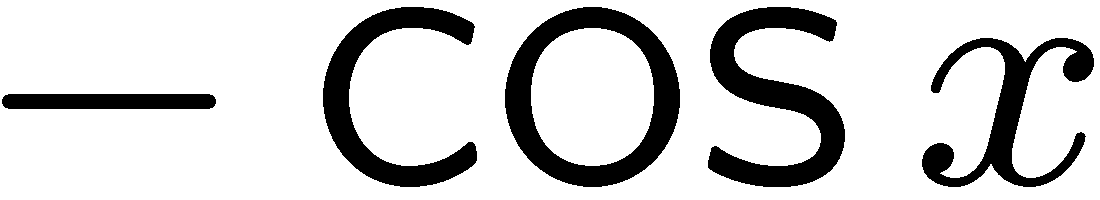 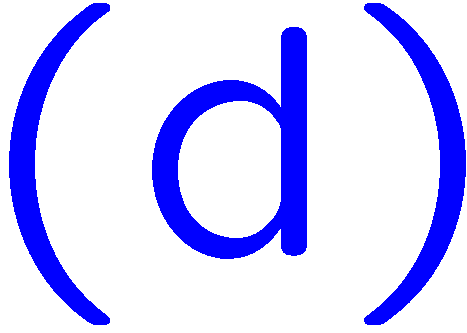 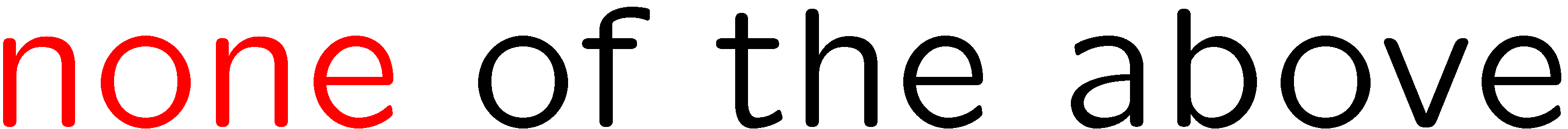 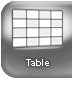 5
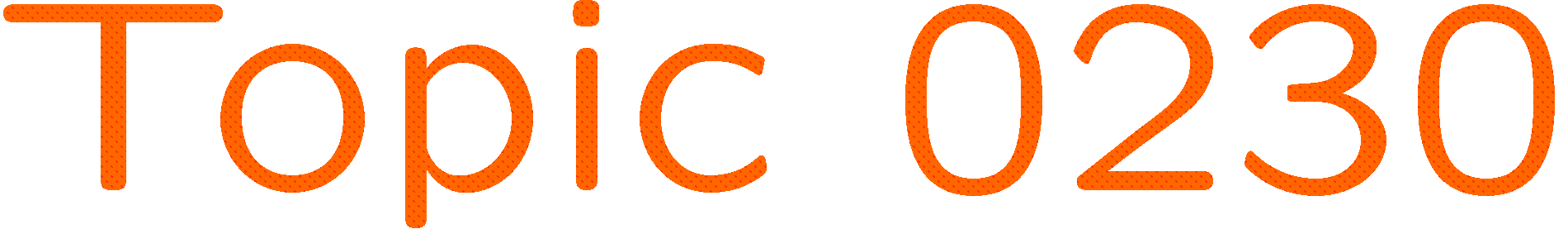 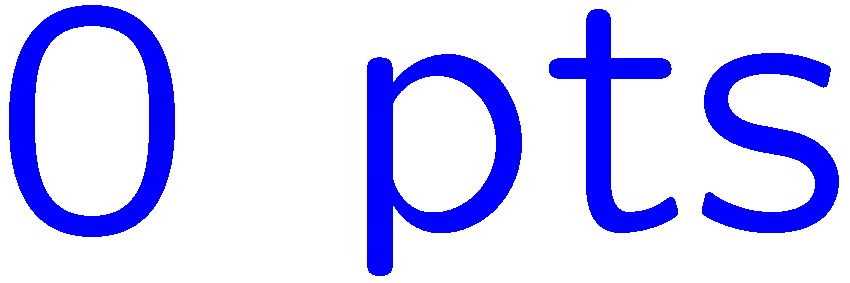 1+1=
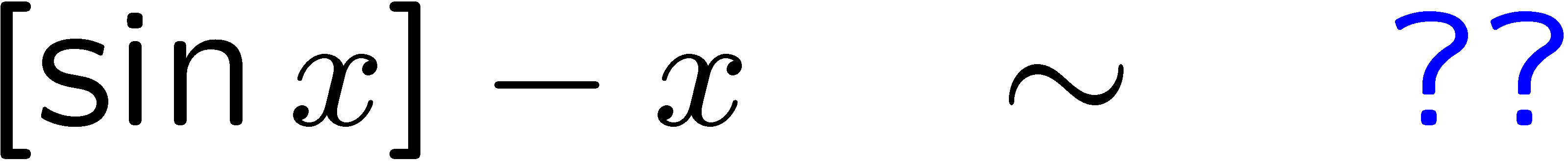 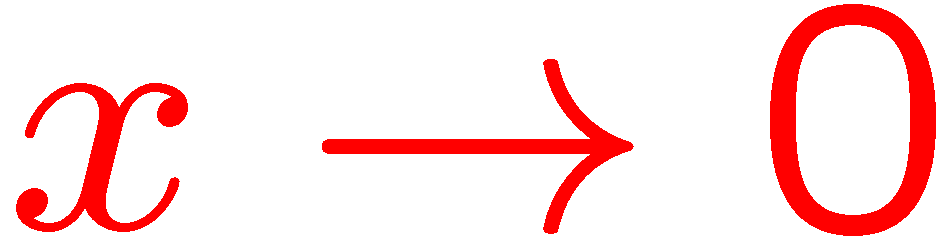 1
2
3
4
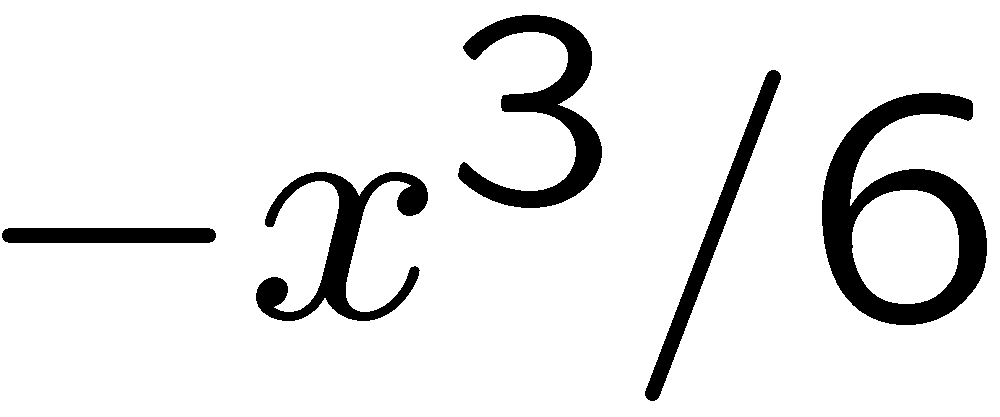 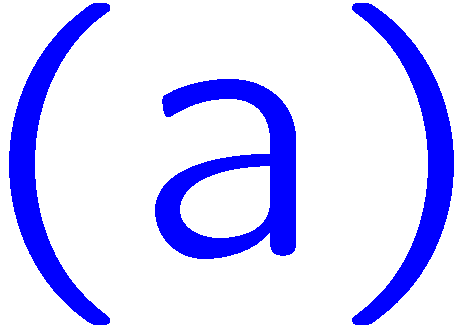 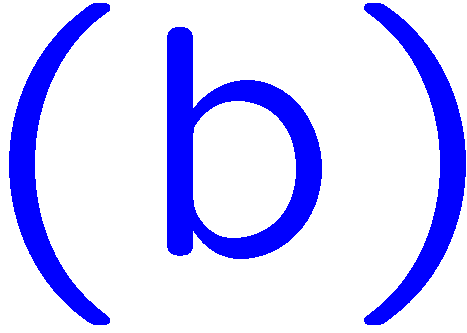 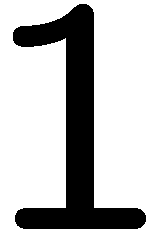 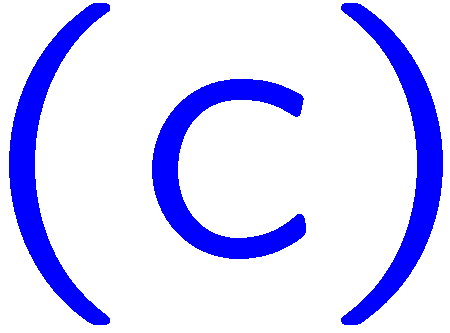 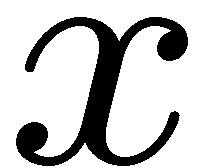 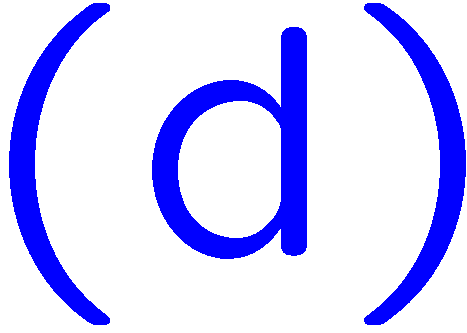 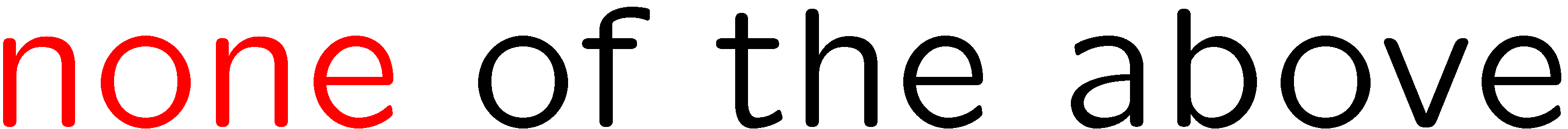 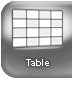 6
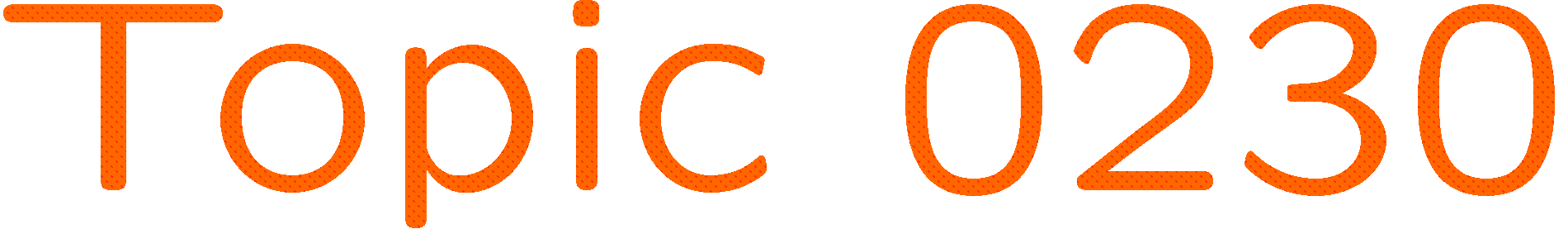 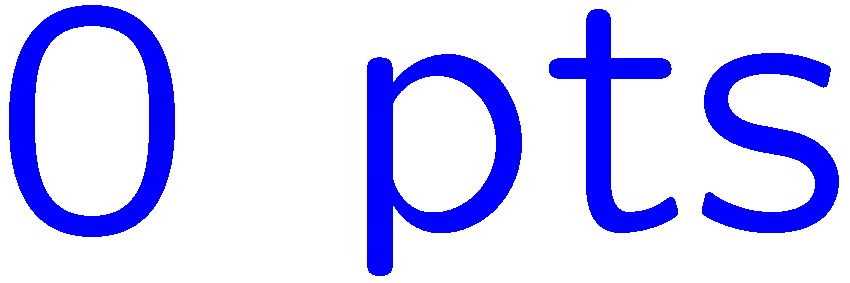 1+1=
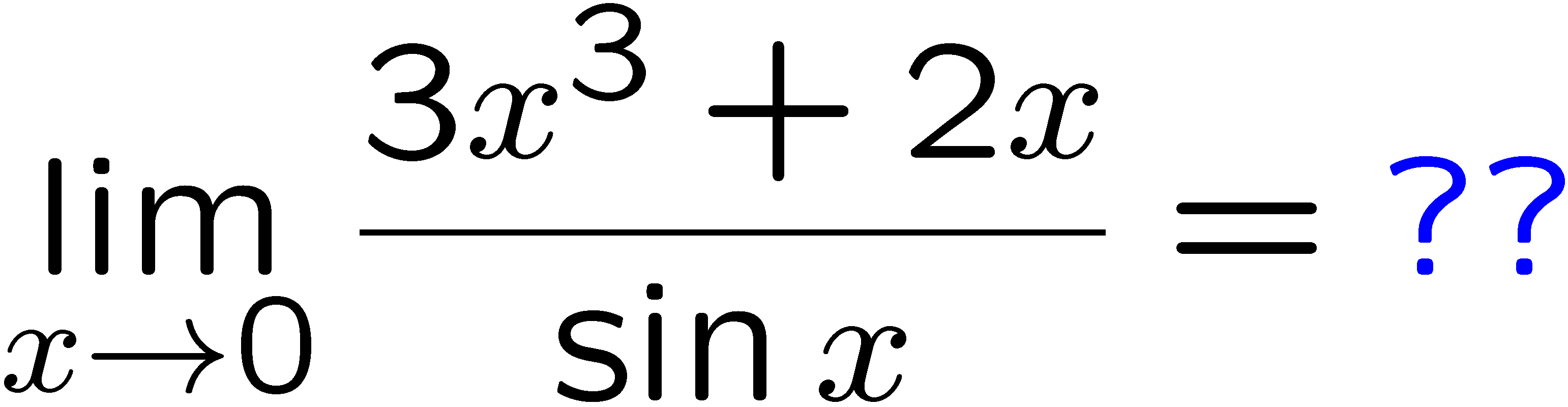 1
2
3
4
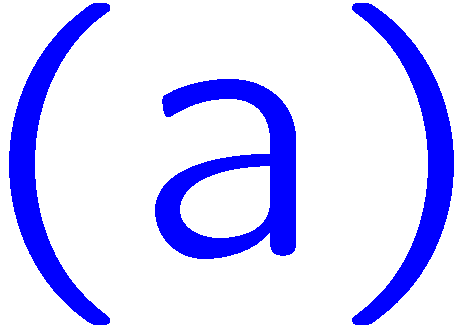 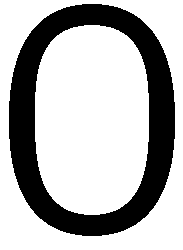 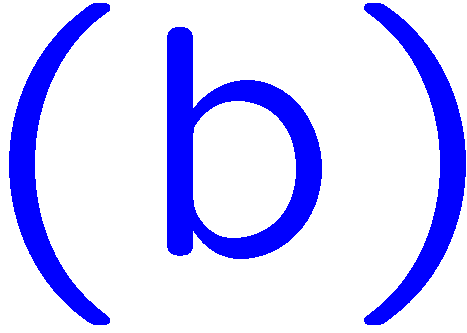 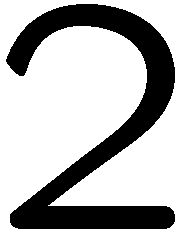 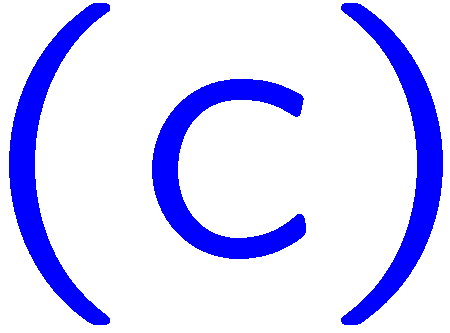 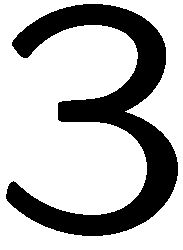 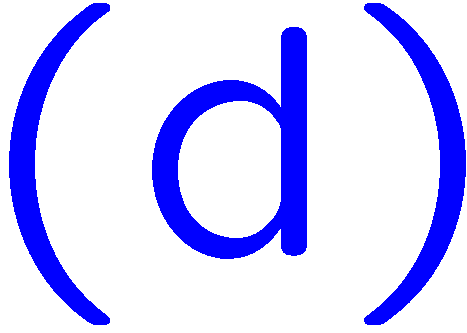 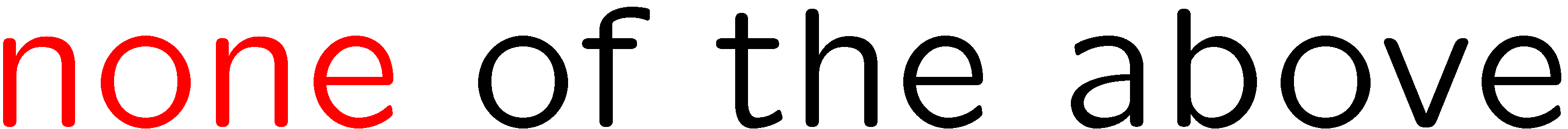 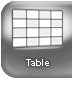 7
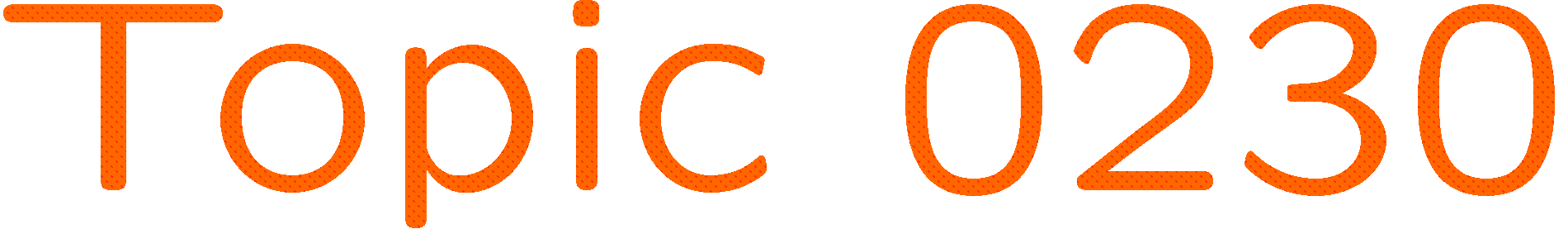 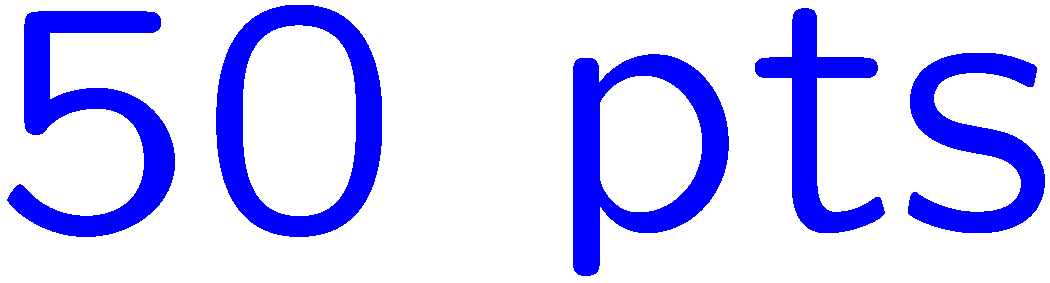 1+1=
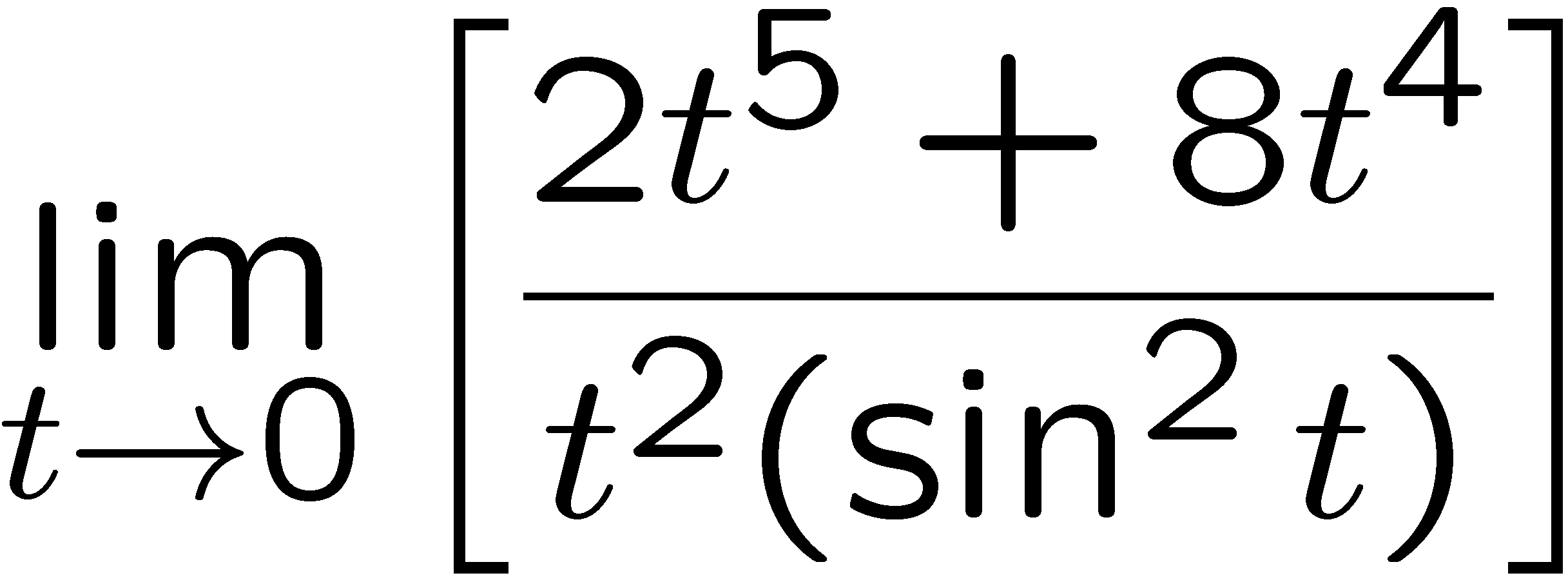 1
2
3
4
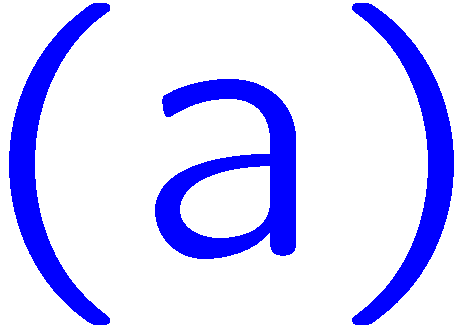 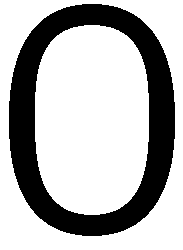 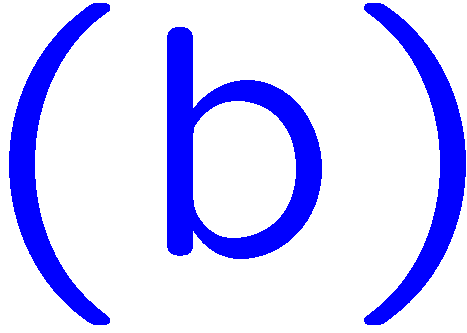 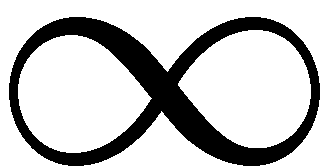 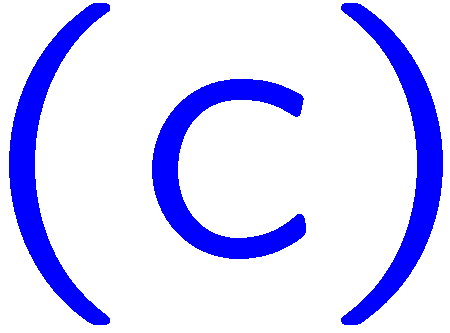 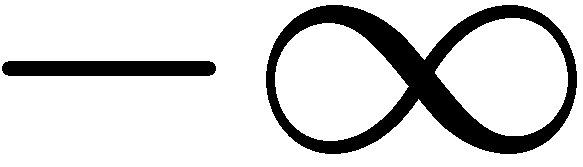 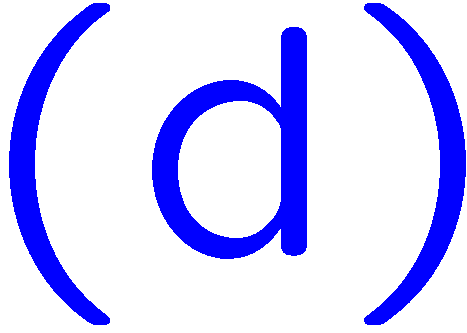 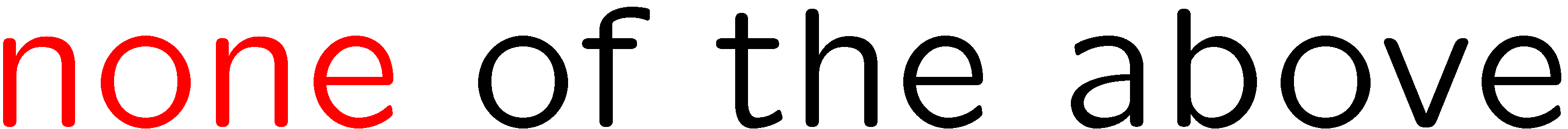 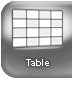 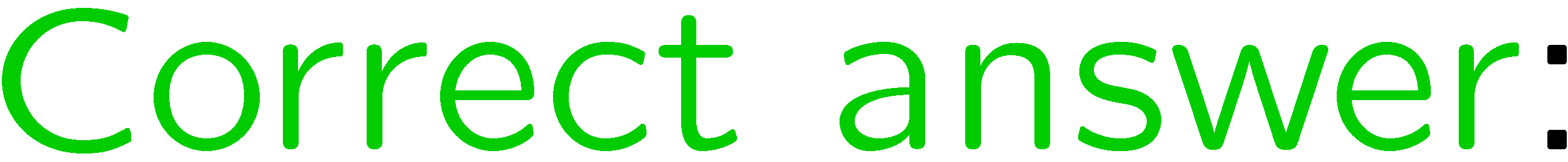 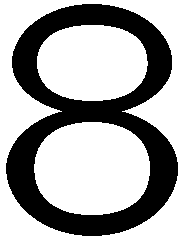 8
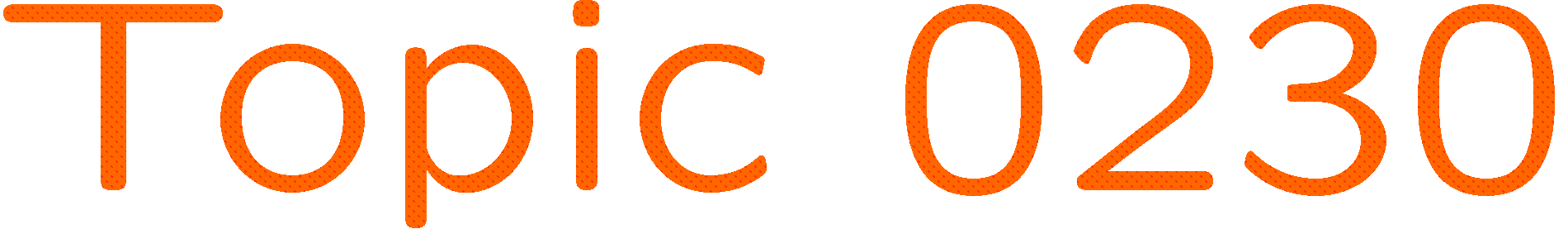 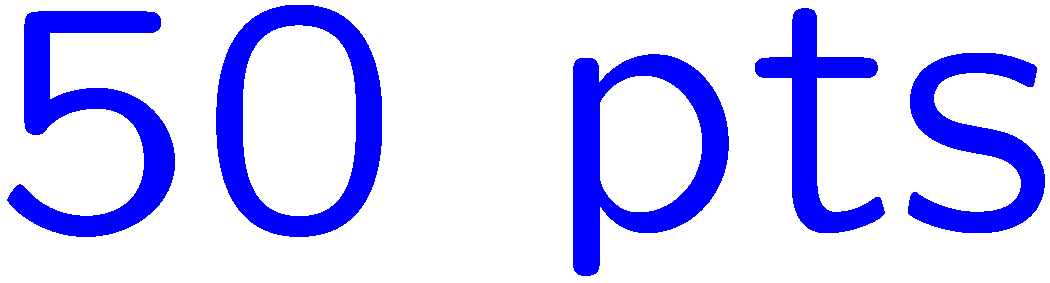 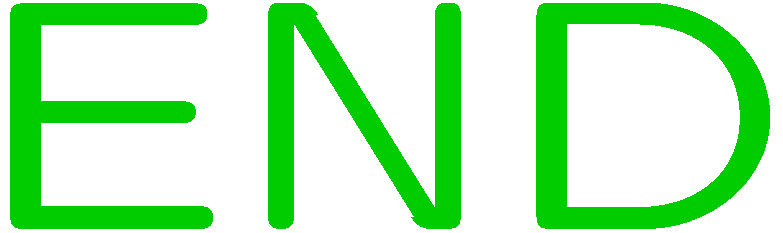 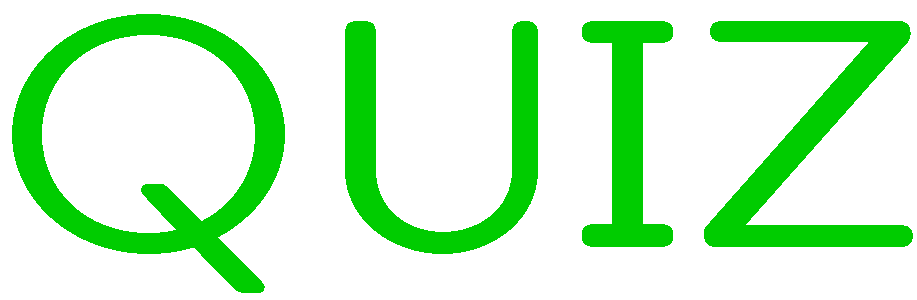